K-2 Morning Meeting Day 10!
Happy Friday!
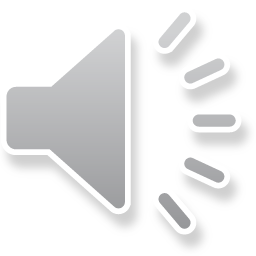 Beautiful Oops!
Mistakes and Beautiful and Important
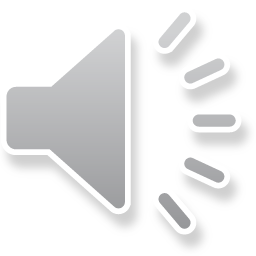 Mistakes: How Can WE Turn Them Around?
You yelled at your mom.
You ordered pizza delivery and you didn’t like what was on the pizza.
You went over a bump on your bike and fell off.
You couldn’t remember your lines for a play and you ran off stage.
You couldn’t figure out a math problem and you threw your pencil on the floor.
You couldn’t beat a certain level on your game.
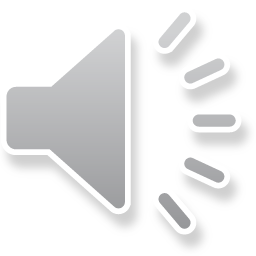 What is Your Attitude?
I’ll try again.
I won’t give up.
I can do this!
I want to learn!
I made a mistake, I’ll fix it!
I can do hard things.
This is too hard.
Learning is boring.
I can’t do this.
I give up!
I’m not smart enough.
I don’t care.
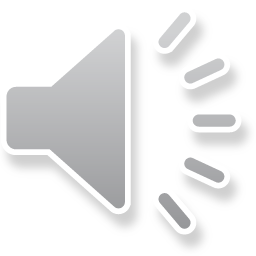 Skipping is Fun!
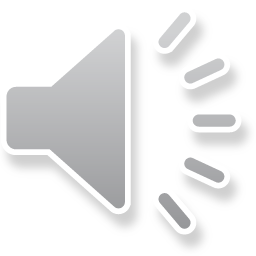 Today’s Celebrations and Jokes!
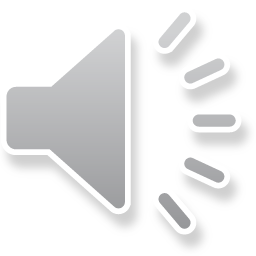 Add a Slide Title - 5